What happens after graduation?(or, how do I get a job?)
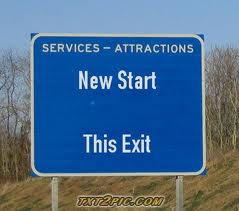 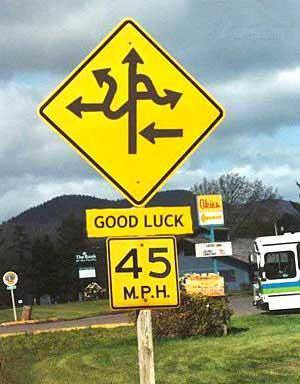 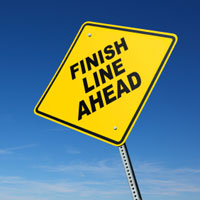 [Speaker Notes: Before
Resume
Reading job descriptions
Talking to recruiters
They want to either qualify you or weed you out
Salary questions, what are you looking for
Do your homework on the company before you talk to them
During
Why are you here?
What to expect
White board sessions
Situational questions
Questions about your resume
Why do they ask these questions?
Questions to ask
After
Thank you
What do you want in a job
Accepting / declining
Verbally is best.  If accept, follow up in writing
What if you don’t get the job?
Try again
Don’t expect feedback
There is often a silver lining
Keyboard clicking example]
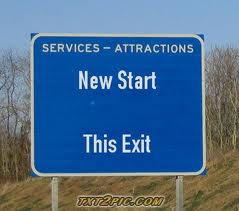 [Speaker Notes: Before
Resume
Reading job descriptions
Talking to recruiters
They want to either qualify you or weed you out
Salary questions, what are you looking for
Do your homework on the company before you talk to them
During
Why are you here?
What to expect
White board sessions
Situational questions
Questions about your resume
Why do they ask these questions?
Questions to ask
After
Thank you
What do you want in a job
Accepting / declining
Verbally is best.  If accept, follow up in writing
What if you don’t get the job?
Try again
Don’t expect feedback
There is often a silver lining
Keyboard clicking example]
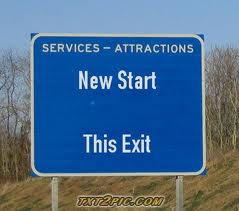 Job Description Dissection
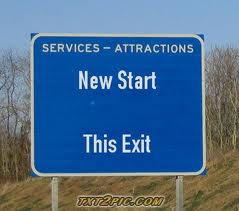 Job Description Dissection
Typical Parts of a Description
About this Job
Responsibilities / Job Duties
Requirements
Nice to Haves / Desired
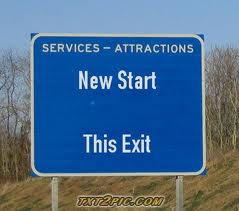 About This Job
Twitter - Software Engineer
Twitter’s products influence everything from pop culture to politics, delight our users and change lives. We have over 150M active users and over 600M logged-out monthly users -- a significant portion of the global population. 
Facebook- Software Engineer
Want to create products that more than 1 billion people around the world use? Want to build new features and improve existing products like Photos, Video, Places, NewsFeed, Search, Mobile and Messaging? Want to solve unique, large scale, highly complex technical problems? 
Look past the fluff
[Speaker Notes: Review multiple jobs from the same company for various roles, and you're likely to find that each of those job descriptions has some similar wording.  Typically this is fluff.]
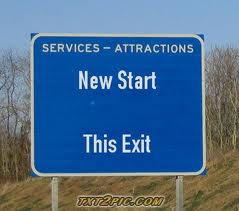 Responsibilities / Job Duties
Google – Android User Experience Researcher
Participate in strategic research planning
Design and conduct early stage design and product definition activities, including …
Communicate effectively research insights.




Not always the determining factor in applying
[Speaker Notes: Responsibilities are important points to consider, however, they should not be the determining factor when deciding to apply for a particular position.
Useful in tailoring your resume for a given position]
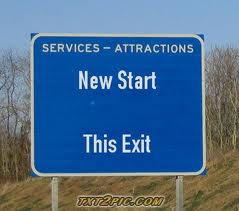 Requirements
Rainmaker – Associate Software Engineer
A Bachelor’s Degree in Computer Science or a quantitative discipline
0-2 years’ experience in software development
Experience programming in C++, C#, or .Net
Experience with MS-SQL  and tools
Demonstrated ability to solve problems

Typically lists what a hiring manager wants to see
[Speaker Notes: It's not unusual for a hiring manager not write a detailed description of a position, but they will list the requirements that they want to see from candidates
Order can be important, and particularly useful in tailoring your resume for a given position]
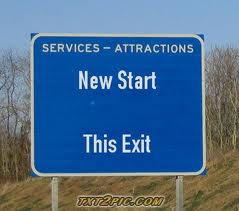 Nice to Haves
Amazon – Software Dev Engineer in Test
Experience developing and testing for Cloud Services
Experience working with distributed worldwide teams
Shows creativity and initiative to improve test coverage and effectiveness
Strong written and verbal communication skills



Order can be important
[Speaker Notes: The first few items listed are likely the most important
Useful in tailoring your resume for a given position]
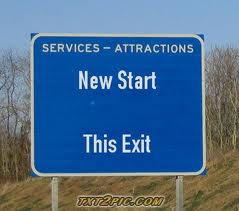 Resumes
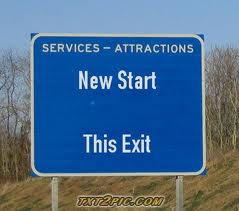 What do you put on a good resume
Summarize your unique value
Communicate with confidence
Key in on keywords
Keep it concise
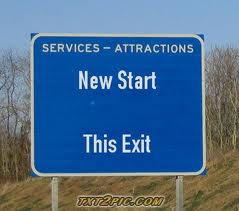 Resume – Objective / Summary
Accomplished senior technology executive with over 20 years of experience in the design, development and operations of commercial software products.  Directed technology growth in companies of all sizes from early stage to Fortune 50.
 
Expertise in technology development, infrastructure planning, strategic planning, …
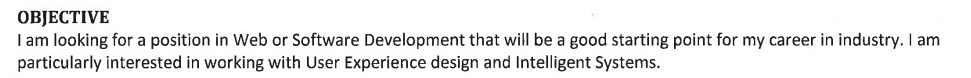 [Speaker Notes: Summarize Your Unique ValueA resume should begin with a Summary (or, if you're a student, new grad, or career changer, an Objective). Use this space to tell employers who you are and how your skills and qualifications meet their needs.Although your real objective may be to get away from your micro-managing boss or shorten your commute, don't say that on your resume! Your Summary or Objective is where you explain how and why you are uniquely qualified to contribute to the company.Bonus: Once you've crafted a solid message that summarizes your value, you can use it as the basis for your response to every hiring manager's favorite line: "Tell me about yourself."]
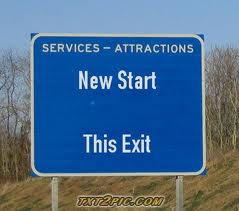 Resume – Objective / Summary
What not to do…


I am acquiring exceptional work generalship to assist me in the work force so that I can be a major benefit
[Speaker Notes: Summarize Your Unique ValueA resume should begin with a Summary (or, if you're a student, new grad, or career changer, an Objective). Use this space to tell employers who you are and how your skills and qualifications meet their needs.Although your real objective may be to get away from your micro-managing boss or shorten your commute, don't say that on your resume! Your Summary or Objective is where you explain how and why you are uniquely qualified to contribute to the company.Bonus: Once you've crafted a solid message that summarizes your value, you can use it as the basis for your response to every hiring manager's favorite line: "Tell me about yourself."]
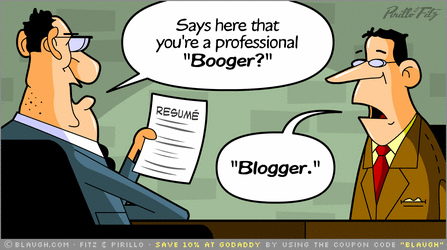 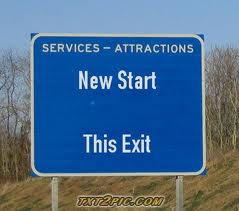 Resume – Skills
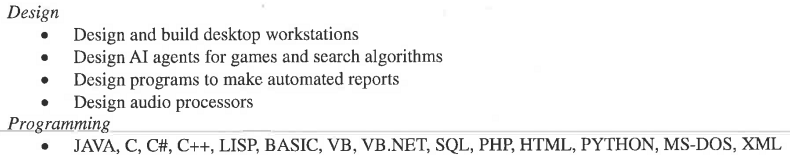 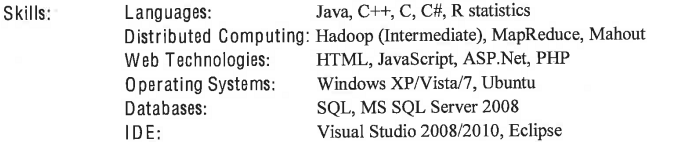 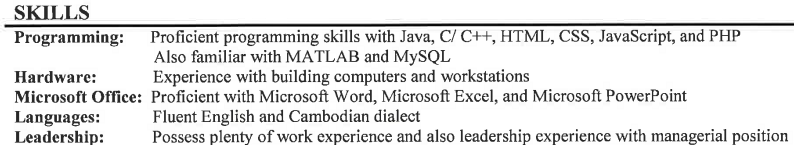 [Speaker Notes: Key in on KeywordsHere's an awful truth: Resumes, in many cases, are not even read. Rather, they're scanned (either by a machine or by someone who is not the hiring manager). What they're scanning for is keywords or phrases that match their hiring criteria.Not sure what keywords to put in your resume? Read the job description for a position that interests you, as well as descriptions for similar jobs. Then read your target companies' web sites. Certain words and phrases will come up again and again – those are keywords. Work them into your resume to make it easy for the scanner to spot what's important.]
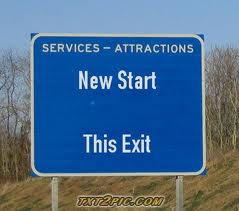 Resume – Work Experience / Projects
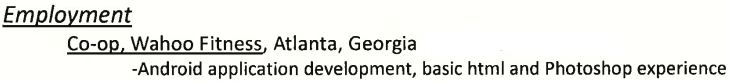 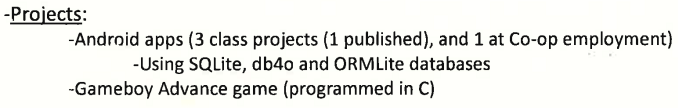 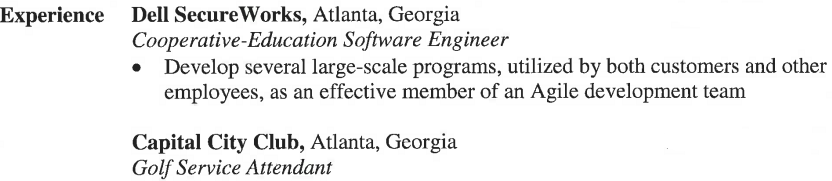 [Speaker Notes: Communicate with ConfidenceTell the potential employer what you've accomplished in your current and previous roles to show how you made a difference. This is not the time to be humble or modest, or to assume the employer will read between the lines.For instance, if your resume just states the facts, without context (e.g., "Sold 50,000 widgets between January and June"), the reader won't know if that's better, worse, or the same as what the company had achieved in the past. But a confident statement like "Boosted widget sales 35% in the first six months" or "Increased widget sales from 40K to 50K within six months" is bound to jump off the page. 
Watch Your LanguageDon't start your sentences with I or We or Our.In fact, don't even use full sentences. Bulleted statements that begin with strong action verbs typically have the most impact.Here are two ways to say the same thing. The first is a bad example; the second is much better:Too Chatty and LongI was assigned to lead a safety project team that was supposed to reduce our accident rates. Our efforts were successful, because my boss told me the company's workers' compensation costs were improving. My coworkers were happy, and we got more work done.Concise and BusinesslikeSpearheaded team safety project that eliminated accident hazards, reduced workers' compensation costs, improved employee morale, and increased productivity.That kind of statement is even better if you can quantify the improvements (e.g., "…reduced workers' compensation costs by 27%").]
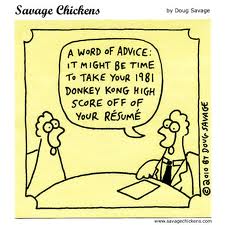 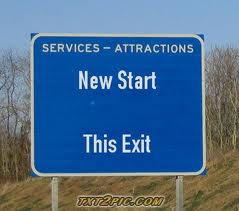 Resume - Keep it Concise
Education
Don’t put anything about high school 
It doesn’t matter anymore
References
Don’t put “References available on request”
We know you will give them to us if we ask
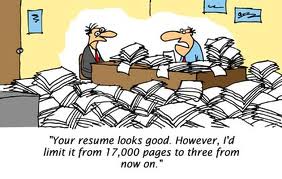 [Speaker Notes: Keep it ConciseThe old rule about resumes never exceeding one page is not necessarily true anymore. If you can fit it all comfortably on one page, that's ideal. But after you've been in the working world for awhile, your resume will probably need a second page. A third page (or more) is almost never a good thing.The new "rule" is that two pages is fine, as long as everything on the resume is relevant to the job you're seeking, and recent enough to add value. Leave out jobs from more than about 10 or 15 years ago, unless they still have direct relevance to your current career path.]
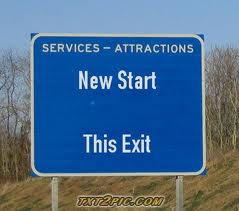 Resumes – Don’t Get Cute
BAD
Joe Smith
123 Main Street 
Duluth, GA 30097
GOOD
Joe Smith
123 Main Street
Duluth, GA 30097
[Speaker Notes: Use a readable font
Don’t use “hot pink” resume paper]
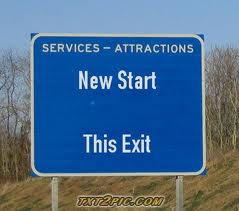 Resume – Email Address
BAD
ilikesbeer@email.com
harleydude@email.com
crazyforcats@email.com
GOOD
stevecover@email.com
s.cover@email.com
steve_cover@email.com
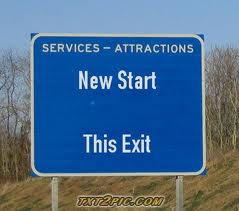 Linked In, Facebook & Twitter – Oh My
Clean up your internet presences
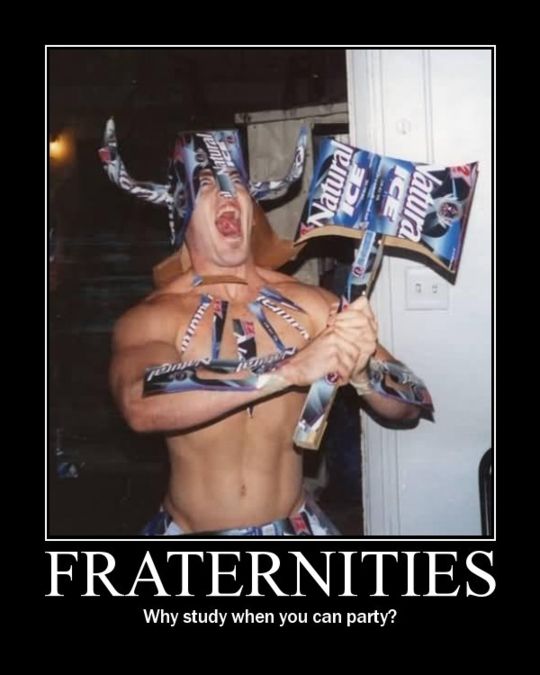 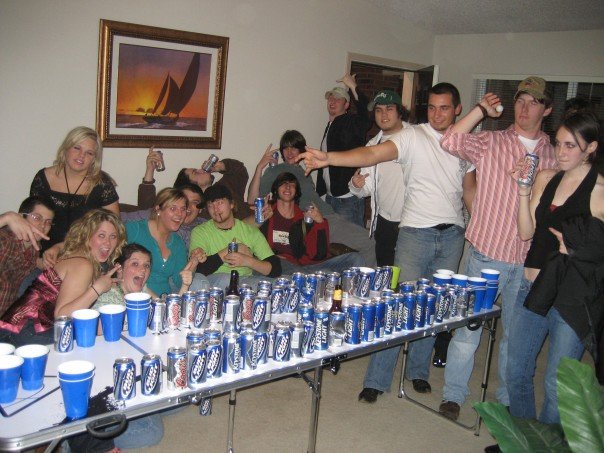 http://www.nytimes.com/2013/11/10/business/they-loved-your-gpa-then-they-saw-your-tweets.html?pagewanted=1&_r=1&smid=fb-nytimes
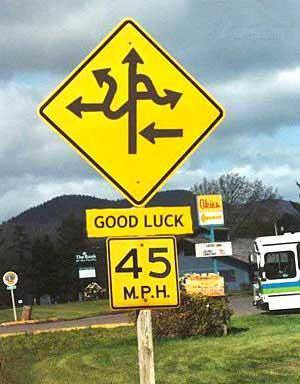 [Speaker Notes: Before
Resume
Reading job descriptions
Talking to recruiters
They want to either qualify you or weed you out
Salary questions, what are you looking for
Do your homework on the company before you talk to them
During
Why are you here?
What to expect
White board sessions
Situational questions
Questions about your resume
Why do they ask these questions?
Questions to ask
After
Thank you
What do you want in a job
Accepting / declining
Verbally is best.  If accept, follow up in writing
What if you don’t get the job?
Try again
Don’t expect feedback
There is often a silver lining
Keyboard clicking example]
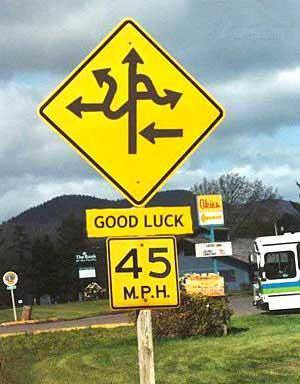 Recruiters – Friend or Foe?
They want to either qualify you or weed you out
Salary questions, what are you looking for
Do your homework on the company before you talk to them
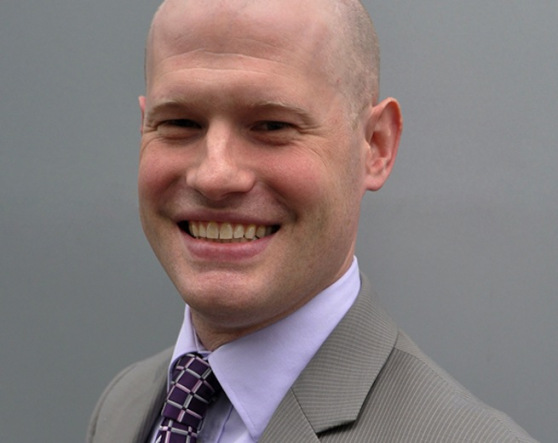 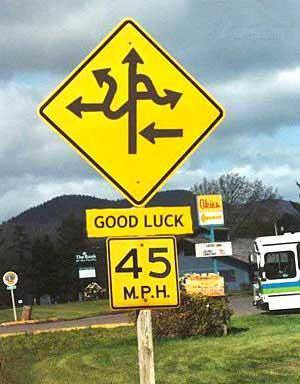 Why are you interviewing there?
What made this position or company interesting?
What do you want to get out of the experience?
Learn about the company from the way the interviewers talk about it?  
Are they personally invested?
Do they seem excited?
Does it sound like 
“Just a job”
“It pays the bills”?
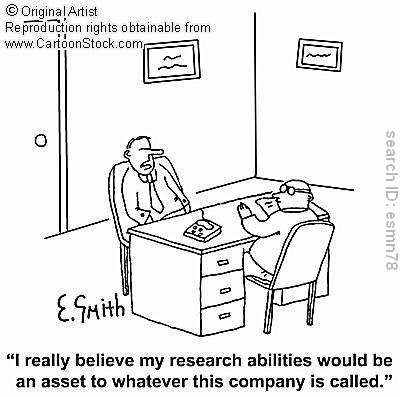 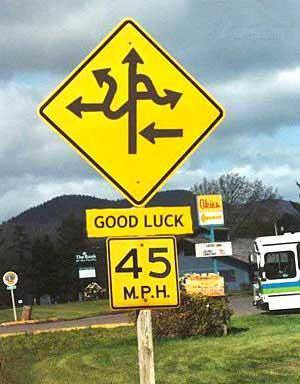 What should you expect in an interview
Problem solving at a whiteboard
Example:  Tic-Tac-Toe
Situational questions
Tell me about one of the most exciting breakthroughs you recently achieved on a project or assignment
Questions from your resume
You need good answers here, these are the easy ones
Why do they ask these questions?
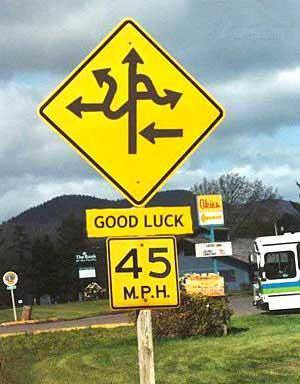 How do you impress an interviewer
Do your homework
Dress appropriately
Ask good questions
About the company
To understand the problem you are given
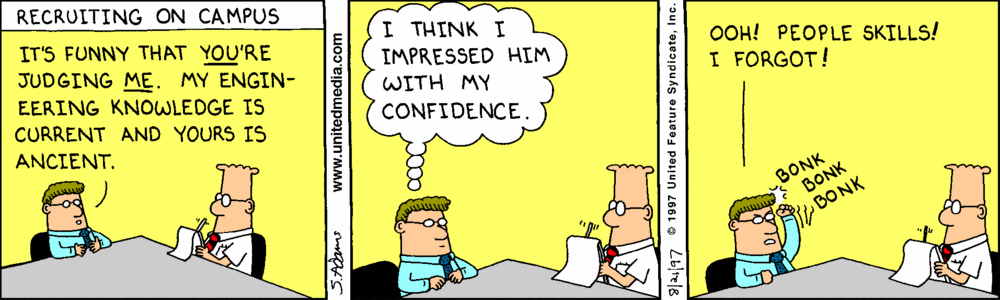 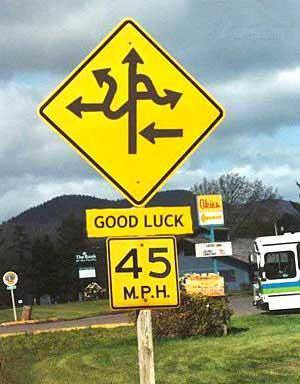 Good questions to ask
Why is the position open?
What do you feel are the key skills required to succeed in this job?
What are the three biggest challenges I would face in the first six months?
What has to happen in the first six months to convince you that you hired the right person?
How does this position relate to the achievement of your goals or the department’s goals?
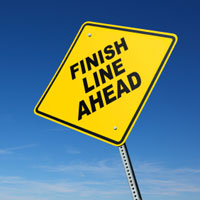 [Speaker Notes: Before
Resume
Reading job descriptions
Talking to recruiters
They want to either qualify you or weed you out
Salary questions, what are you looking for
Do your homework on the company before you talk to them
During
Why are you here?
What to expect
White board sessions
Situational questions
Questions about your resume
Why do they ask these questions?
Questions to ask
After
Thank you
What do you want in a job
Accepting / declining
Verbally is best.  If accept, follow up in writing
What if you don’t get the job?
Try again
Don’t expect feedback
There is often a silver lining
Keyboard clicking example]
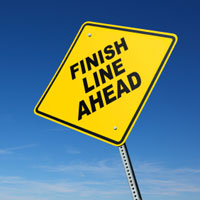 After the interview
Now the waiting begins
When will you hear back?
What can you do?
Send a thank you note that opens the door to further conversation
But don’t always expect a response
Keep looking and keep interviewing
Figure out what you want in a job
Really needs to be started at the beginning of the process
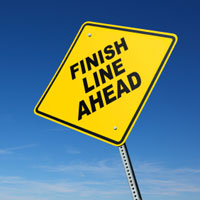 When the dust settles, what should you care about?
What % of awake time in a year do you spend at work?
How do you avoid just having a job but have a career?
Environment, Culture, Day-to-day work, people
Location / Commute
Work life balance
How do this?
Pay & Benefits
Offer!!!!
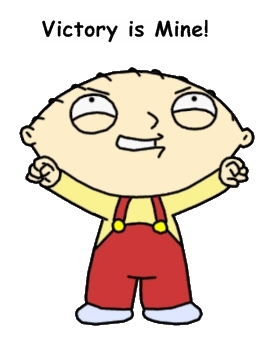 Accepting or declining
Once again, what do you want in a job?

What ever you choose, communicate it first verbally.  Then follow up with email
Not now…
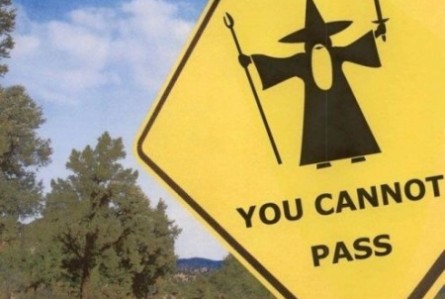 The world did not end
This might be for the best
Keep trying
Don’t expect feedback
Good resources
Web resources
LinkedIn
Glassdoor.com
Books
First 90 days
http://www.amazon.com/The-First-90-Days-Strategies/dp/1591391105
60 Seconds & You’re Hired!
http://www.amazon.com/Seconds-Youre-Hired-Robin-Ryan/dp/0143112902
Interviewing and resumes
http://www.pongoresume.com/articleTopics/29/interviews.cfm
http://www.pongoresume.com/articleTopics/27/resumes.cfm
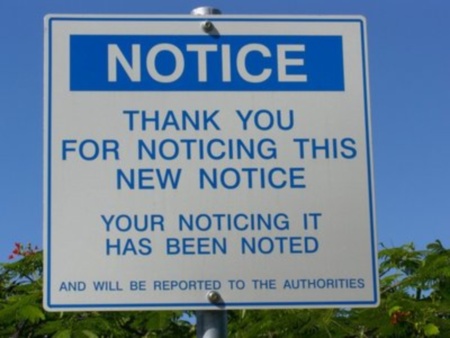 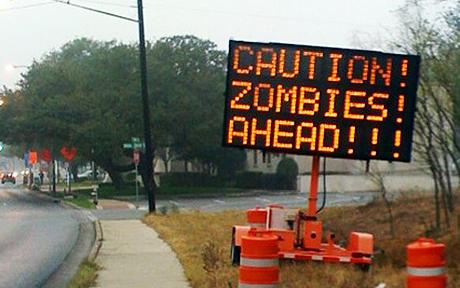 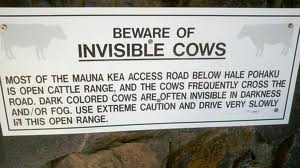